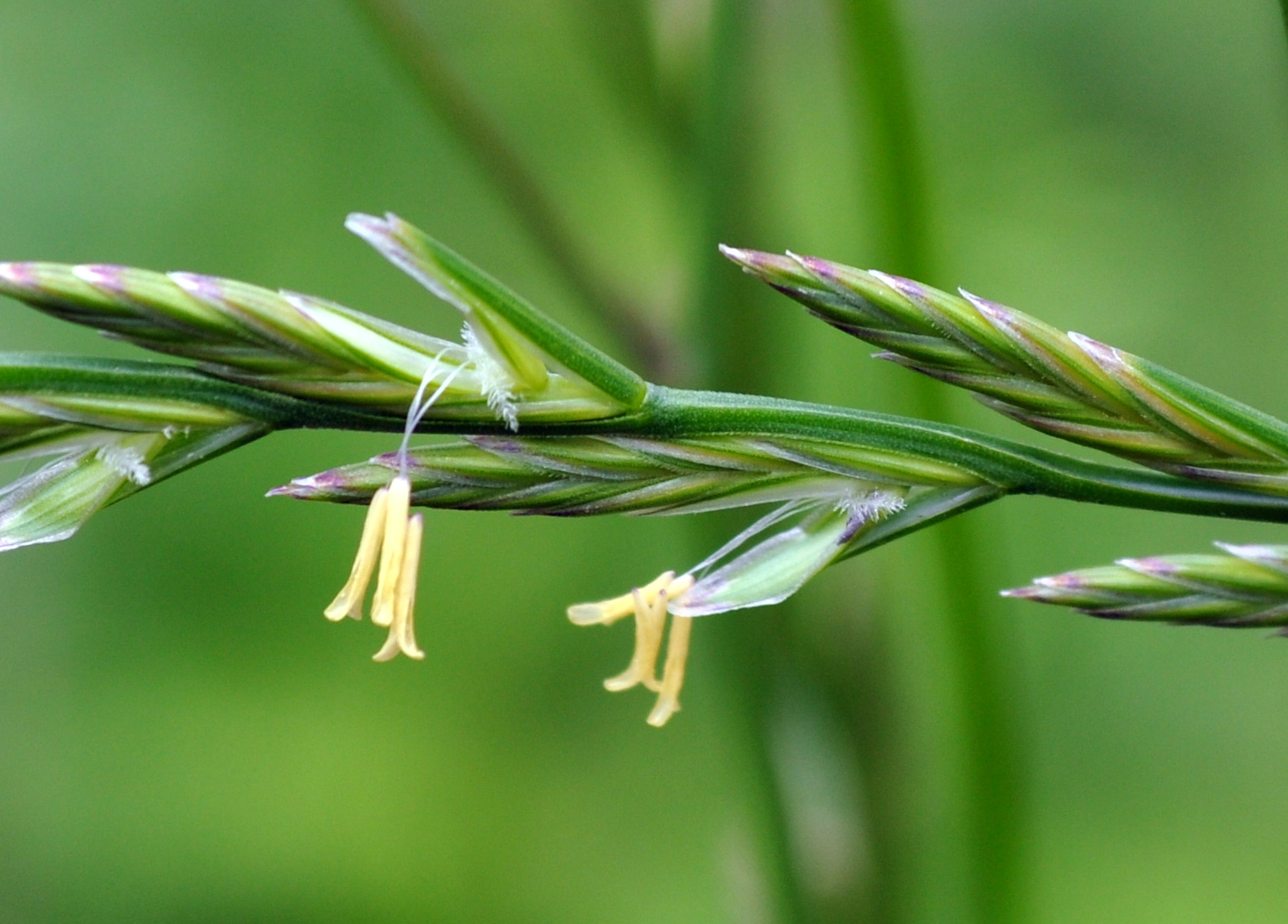 Glume inférieure
Glumelle externe
Glumelle interne
Stigmate plumeux
Trois étamines
Glume supérieure 
Rachis de l’épi
Épillet